EXODUS
3:1-4:17
EXODUS
3:1-4:17
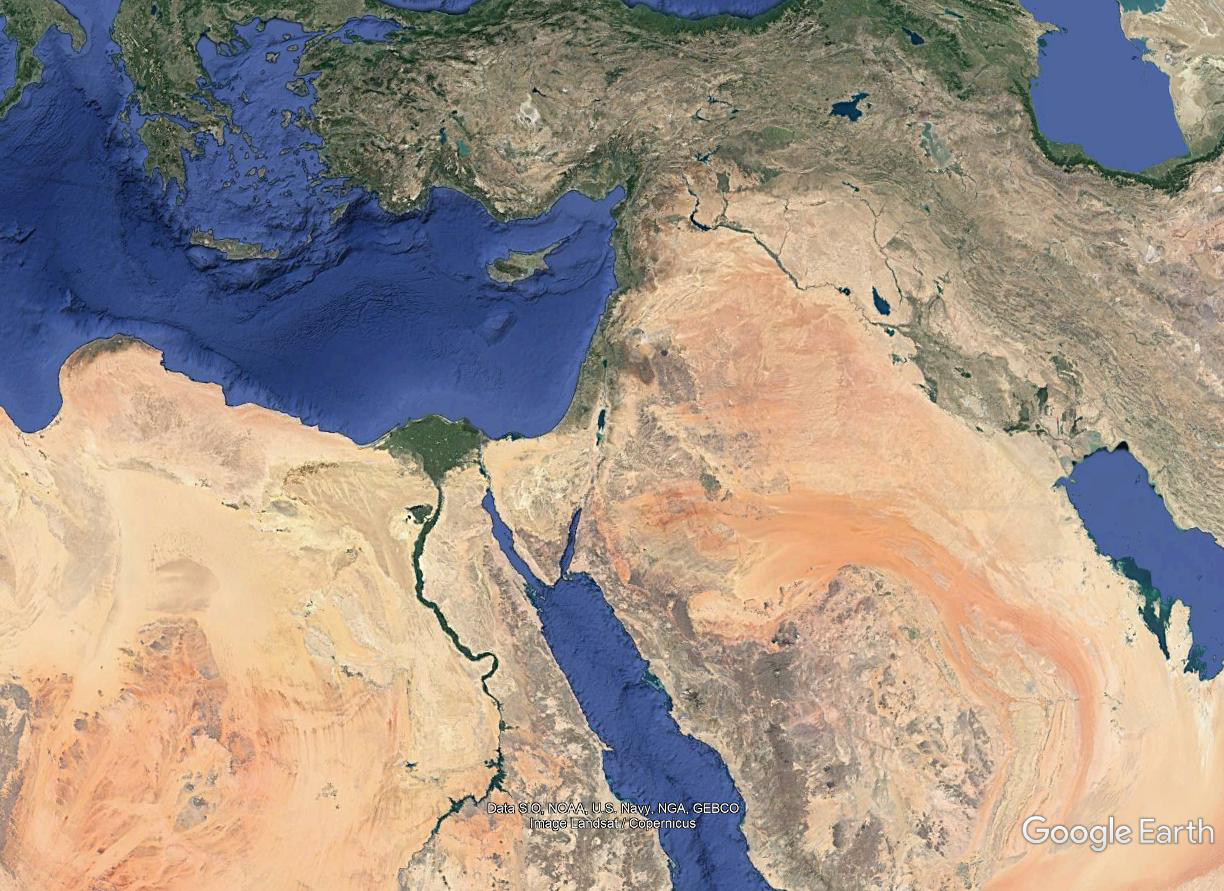 285 miles
Mt. Horeb
Midian
Mt. Horeb
EXODUS
3:1-4:17
EXODUS
3:1-4:17
Theophany ~ “a manifestation of a deity to man in a form that, though visible, is not necessarily material”
Christian theology ~ “a preincarnate manifestation of the Son (or, Jesus)”
John Owen (1616-1683) ~ “The eternal fire of the divine nature dwells in the bush of our frail nature, yet is it not consumed thereby.”
EXODUS
3:1-4:17
EXODUS
3:1-4:17
He spent his
third 40 years discovering what God can do with
a nobody.
Moses spent 
the first 40 years thinking he was somebody.
He spent
the second forty years learning he was a nobody.
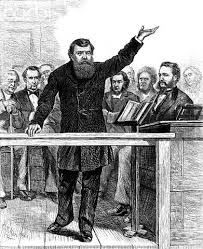 D. L. Moody
EXODUS
3:1-4:17
EXODUS
3:1-4:17
YHWH ~
the tetragrammaton
YHWH ~ Yahweh
Usually rendered in English Bibles as Lord
Lord is usually a translation of adonai
I-will-be-what-I-will-be
EXODUS
3:1-4:17
Literally, the Becoming One
1. YHWH Jireh (provider – Gen. 22:8)
2. YHWH Rapha (healing – Ex. 15:26)
3. YHWH Nissi (banner – Ex. 17:15)
4. YHWH Shalom (peace – Judges 6:24)
5. YHWH Ra’ah (shepherd – Ps. 23:1)
6. YHWH Tsidkenu (righteousness – Jer. 23:6)
7. YHWH Shammah (is there – Ezek. 48:35)
EXODUS
3:1-4:17
Literally, the Becoming One
Matt. 1:21 ~ And she will bring forth a Son, and you shall call His name JESUS, for He will save His people from their sins.
8. YHWH Shu’ah  (the Lord is my salvation)
1. I am the bread of life (John 6:35)
5. I am the resurrection and the life (John 11:25)
2. I am the light of the world (John 8:12)
6. I am the way, the truth and the life (John 14:6)
3. I am the door (John 10:7)
7. I am the true vine (John 15:1)
4. I am the good shepherd (John 10:11)
EXODUS
3:1-4:17
EXODUS
3:1-4:17
no, not even by a mighty hand ~ better, except by a mighty hand (as in most modern versions)
EXODUS
3:1-4:17
EXODUS
3:1-4:17
plunder ~ KJV, spoil
Gen. 15:13-14 ~ 13 Then He said to Abram: “Know certainly that your descendants will be strangers in a land that is not theirs, and will serve them, and they will afflict them four hundred years. 14 And also the nation whom they serve I will judge; afterward they shall come out with great possessions.”
EXODUS
3:1-4:17
Some of us are in the world but not of it
Others of us are of the world and in it
We are able to “spoil the Egyptians”
The world is able to “spoil us”
EXODUS
3:1-4:17
EXODUS
3:1-4:17
Two things about snakes:
Never pick one up by the tail
head
They’re all tail
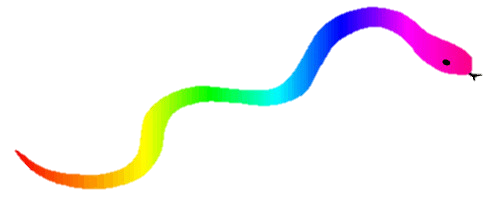 tail
EXODUS
3:1-4:17